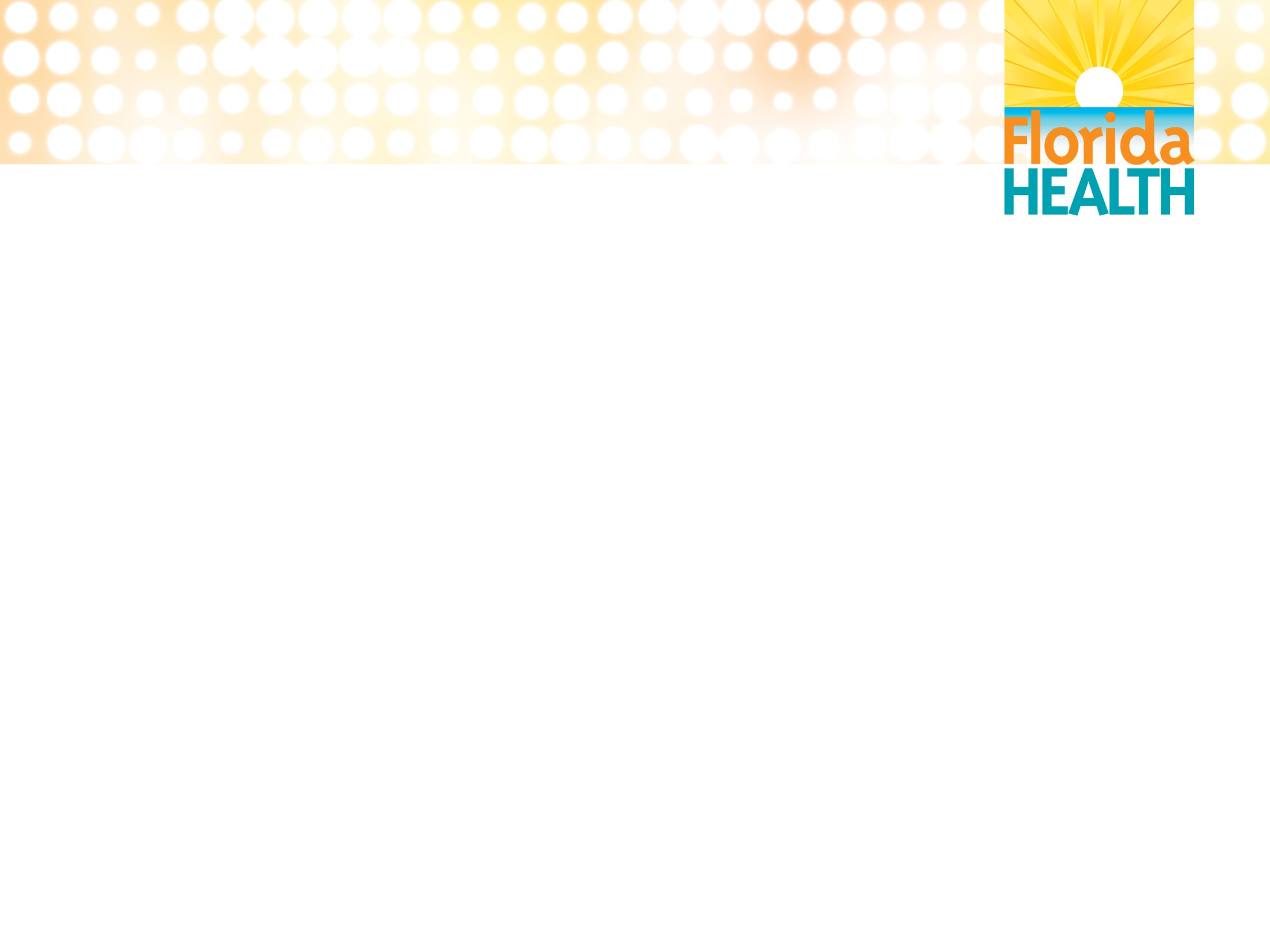 Valves and LLDs
Proper Location of Manual & Anti-siphon Devices in Conjunction with Leak Detectors For ASTs with Underground Pressurized Piping
Rule 62-762.501(3)(a)6. states:All pressurized small diameter integral piping installed prior to January 11, 2017, that is in contact with the soil must be installed with line leak detectors (LLDs) meeting the requirements of paragraph 62-762.601(4)(b), F.A.C., within one year of January 11, 2017. The line leak detectors must be tested annually at intervals not exceeding 12 months in accordance with paragraph 62-762.601(1)(b), F.A.C., and be installed in accordance with Section 7 of PEI/RP200-13, 2013 Edition. Line leak detectors must be located downstream from the anti-siphon or solenoid valve. Line leak detectors are not required for piping that is not in contact with the soil.
PEI/RP200-13 Section 7.2.2 states:7.2.2 Remote Pumping Systems. Install a line leak detector on the discharge side of each remote pump (see Figure 7-4) where any portion of the piping is below grade. The line leak detector must be installed downstream of any solenoid valve installed in the piping.
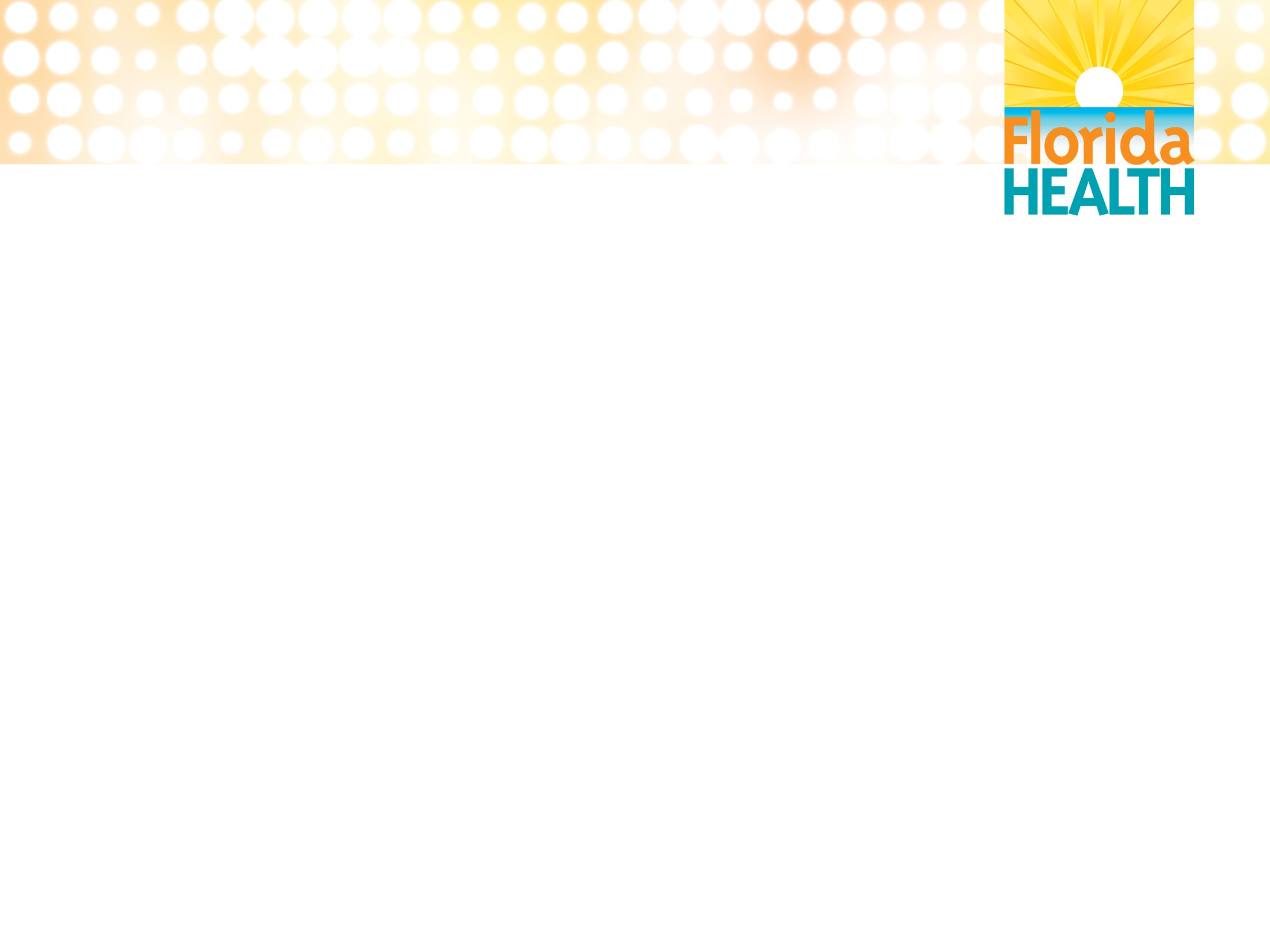 Valves and LLDs
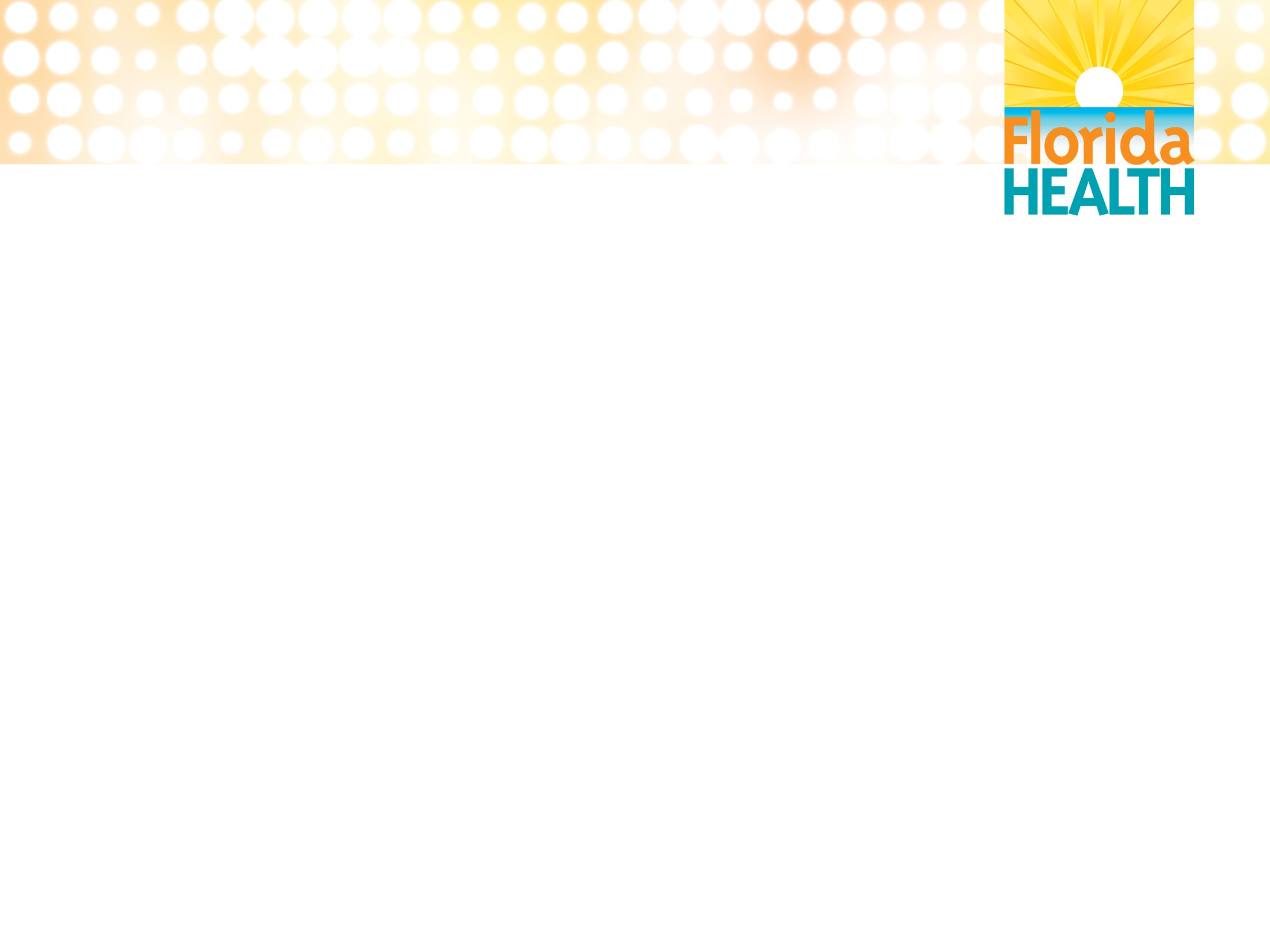 Valves and LLDs
Incorrect Installation of Valves and Leak Detector
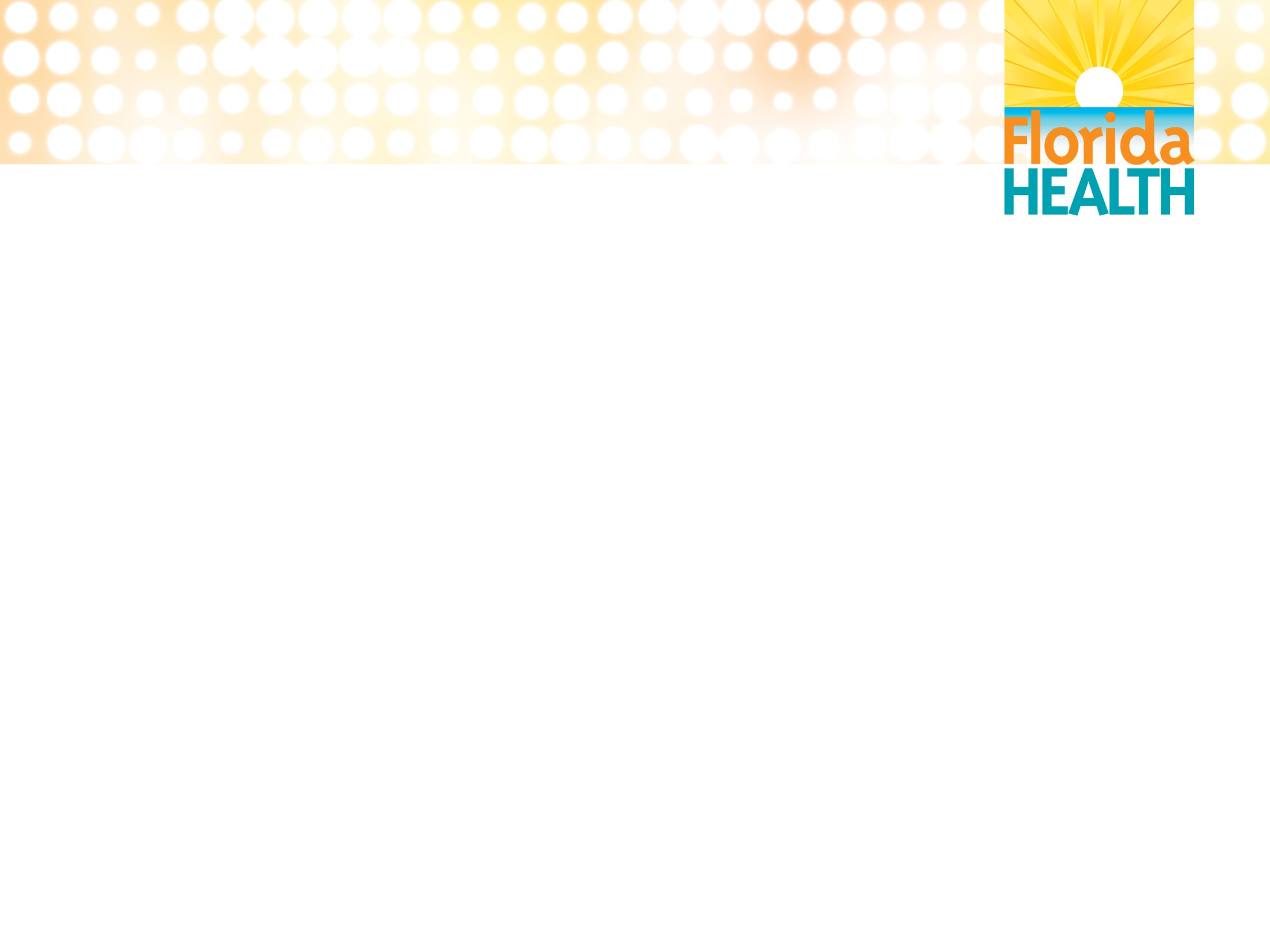 Valves and LLDs
Correct Installation of Valves and Leak Detector